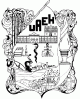 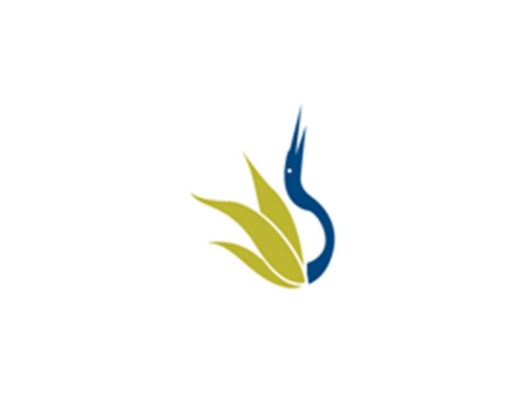 UNIVERSIDAD AUTÓNOMA DEL ESTADO DE HIDALGO
ESCUELA SUPERIOR DE ZIMAPÁN
Licenciatura en Contaduría

Asignatura: Estudio Contables de Obligaciones Tributarias 

Tema: Riesgos de Trabajo 

C.P. Alfredo Trejo Espino

Julio – Diciembre 2015
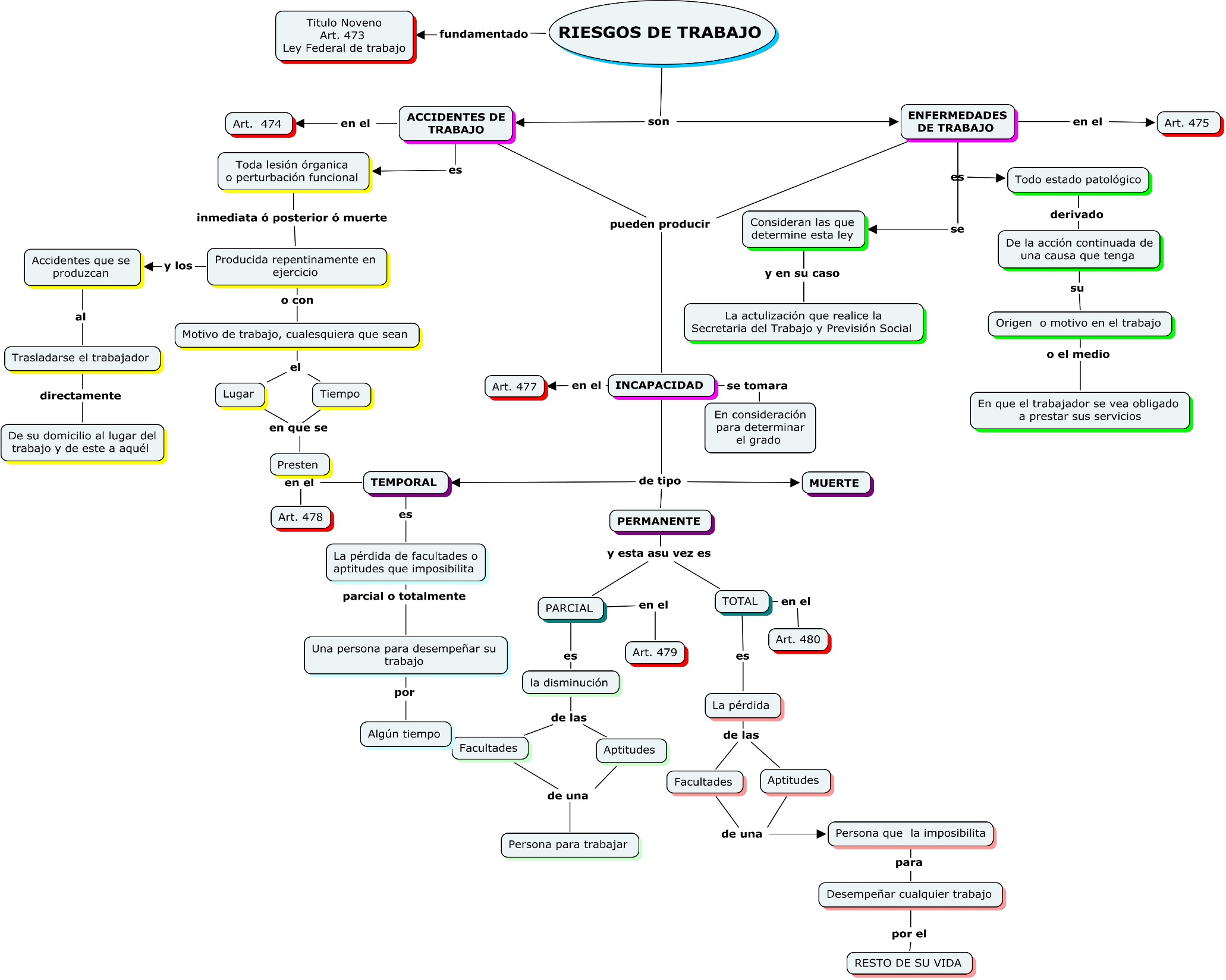 Bibliografía del tema:
H. CONGRESO.U, (2012). LEY FEDERAL DEL TRABAJO.MEXICO